AGÜ
START PROJE PAZARI
2 – 3 NİSAN 2020 , KAYSERİ
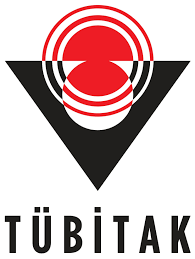 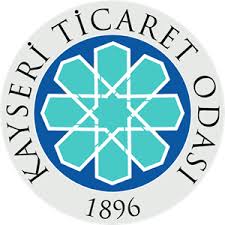 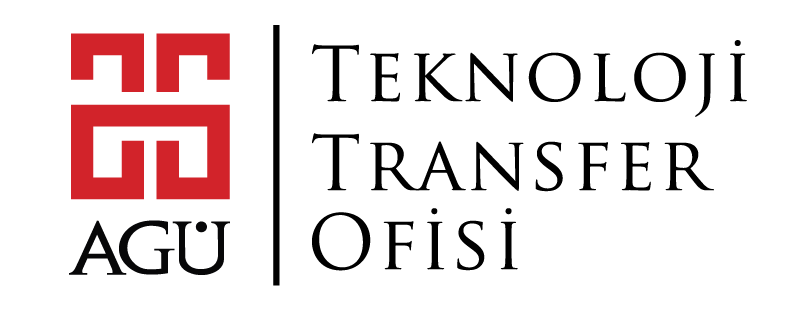 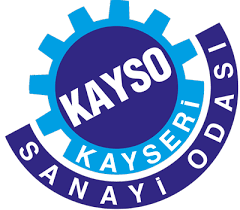 Poster Başlığı , Calibri, 96 points, Bold
Yazar 1, Yazar 2, Calibri, 60 Points, Bold
ÖZET, Calibri, 54 points, bold
      Calibri 36 punto kullanınız.




 
Anahtar Kelimeler: Calibri 36 puntoda yazınız
YÖNTEM/MATERYAL ve METOT, Calibri, 54 points, bold
     Calibri 40 punto bold kullanınız
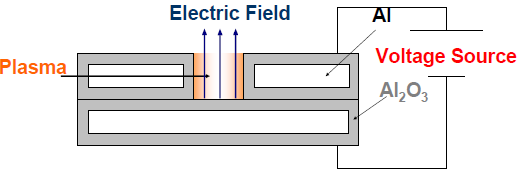 AMAÇ/ÖZGÜN DEĞER, Calibri, 54 points, bold
     Calibri 40 puntoda yazınız
Resim 2. Yazı stili calibri, yazı boyu 38  ve resim 300 dpi kalitesinde olacaktır.
SONUÇ, Calibri, 54 points, bold
     Calibri 40 punto bold kullanınız
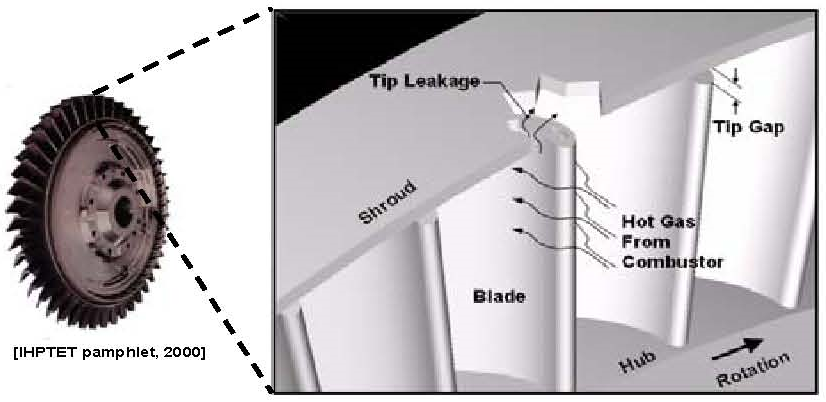 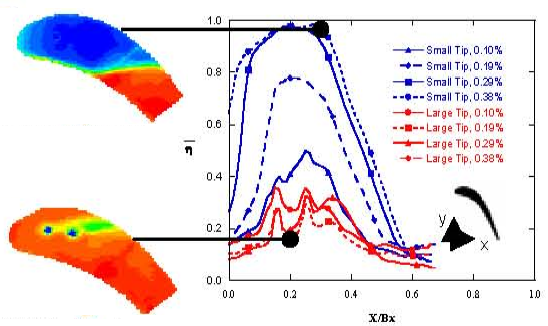 Resim 1. Yazı stili calibri, yazı boyu 38  ve resim 300 dpi kalitesinde olacaktır.
Resim 3. Yazı stili calibri, yazı boyu 38  ve resim 300 dpi kalitesinde olacaktır. 
.
KAYNAKLAR, Calibri, 54 points, bold
	Calibri 40 punto bold olarak yazınız
FİRMA İSİM/LOGO, Calibri, 54 points, bold